Evaluación Formativa
Profr. Gerardo Ramos Hernández
Escuela Primaria Emiliano Zapata
CCT. 10DPR0463L
Las Lajas, Tamazula. Dgo.
Actividad:
Regalo de lectura
Propósito:

En la escuela primaria Emiliano Zapata se implementó  actividad “Regalo de lectura” como una actividad permanente en todo el ciclo escolar, con la propósito de mejorar la lectura y comprensión de los textos en los alumnos de 4°, 5° y 6° grado. Dicha actividad consistió en realizar diariamente un regalo de lectura por parte de cada uno de los estudiantes de manera alternada, donde el día anterior cada estudiante se llevaría el texto a su casa para poder preparar su lectura al grupo, practicando la entonación adecuada de los textos, las pausas y los signos ortográficos y en algunos casos realizar una escenificación de dicho texto.
Instrumento aplicado para conocer el diagnostico de los estudiantes
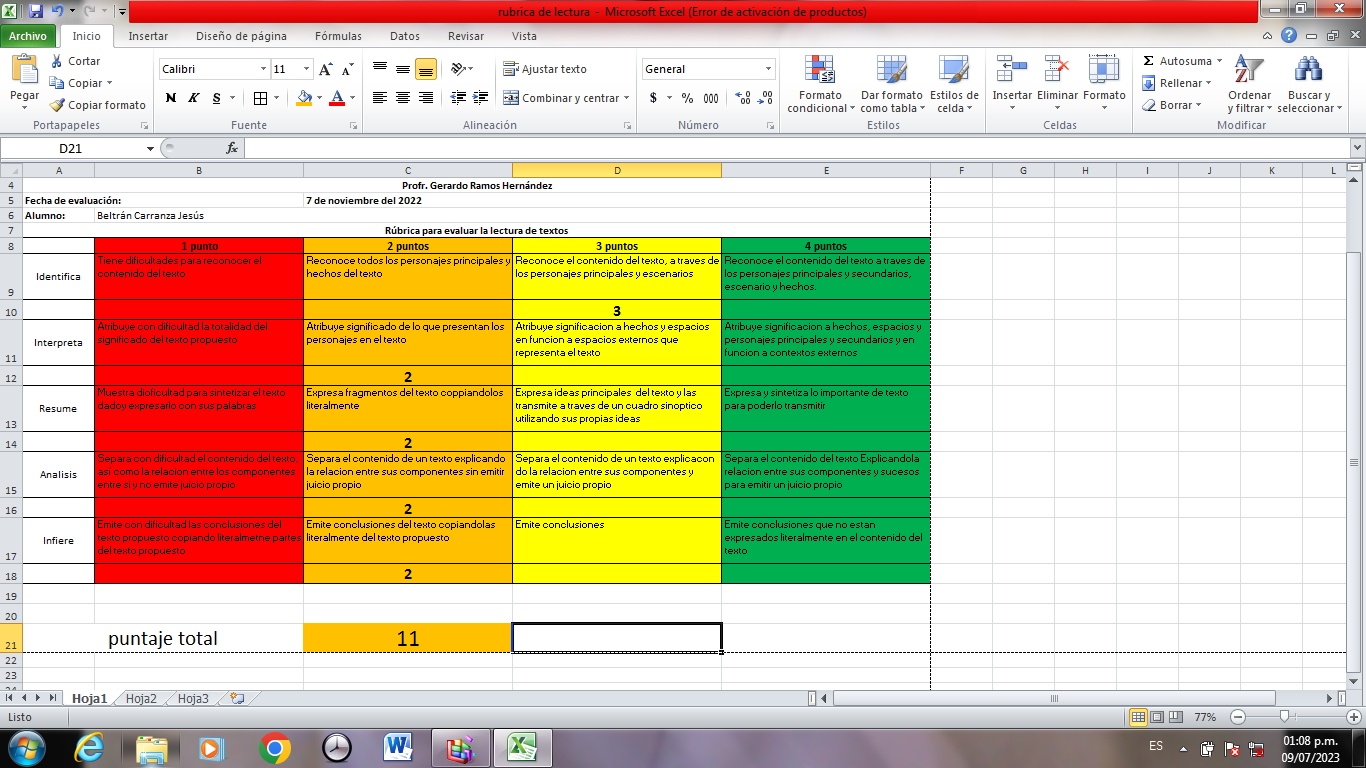 Instrumento aplicado durante el desarrollo de las actividades del proyecto
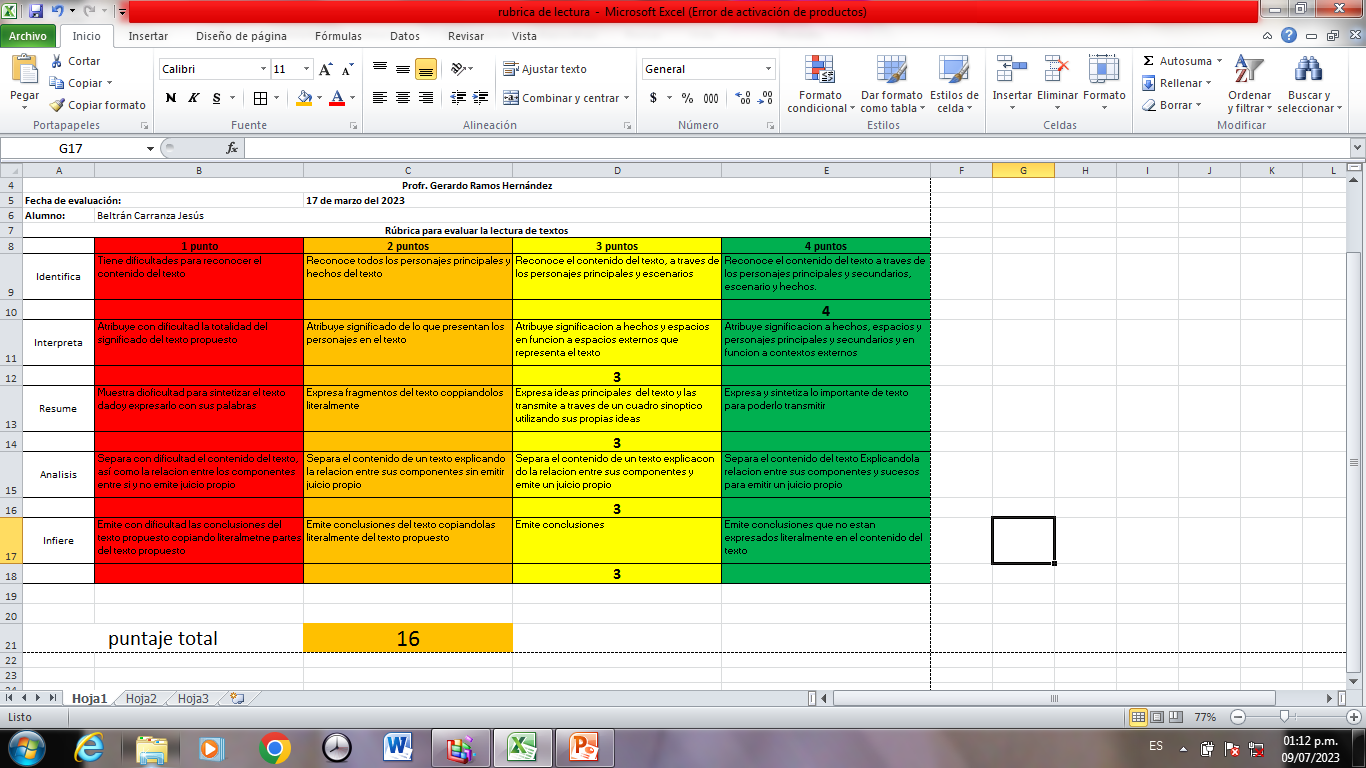 Instrumento aplicado para evaluar los logros de los estudiantes
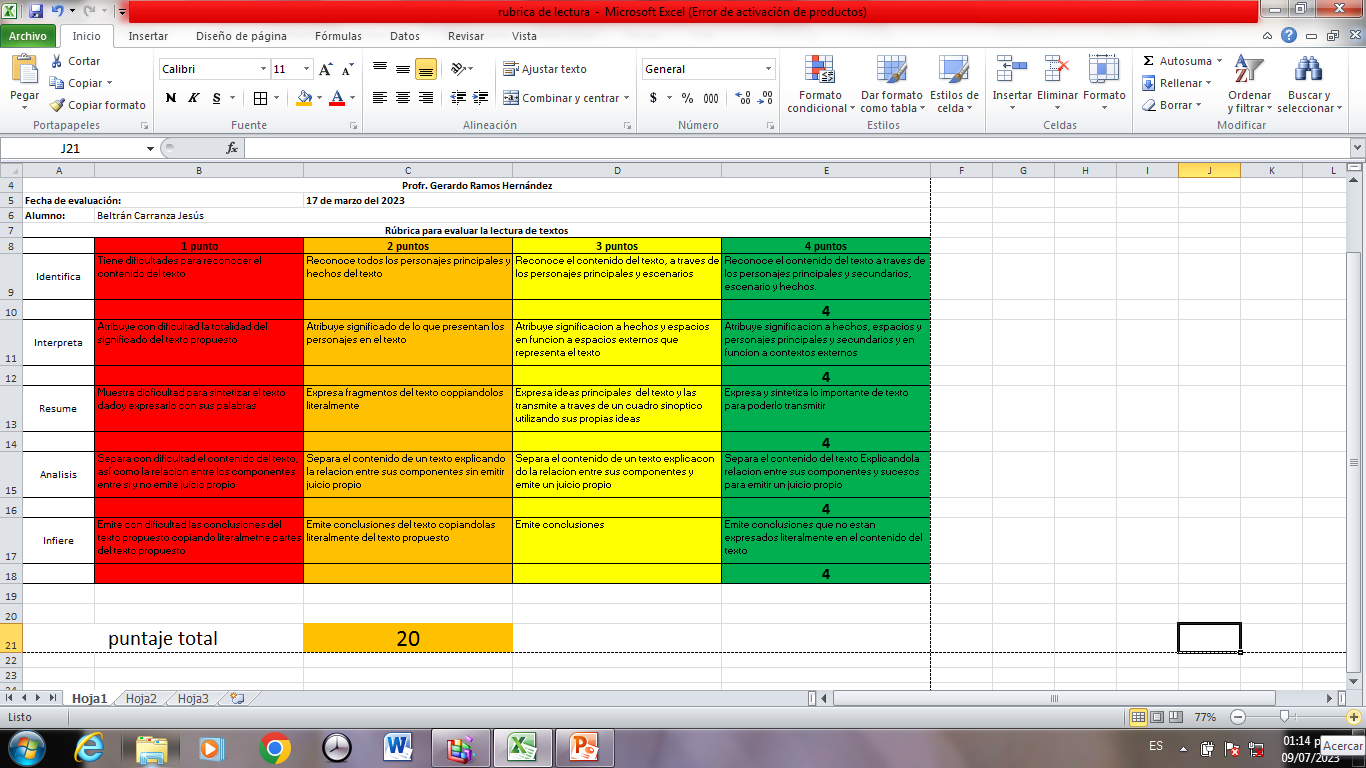